Séjour Botanique dans l’île de Karpathoset le Cap Souniondu 11 au 18 avril 2019																								Société Linnéenne de Lyon
Bernadette Berthet-Grelier
[Speaker Notes: Choix de cette destination.]
[Speaker Notes: Un séjour de 10 jours entre Karpathos (par avion depuis Athènes) et le Cap Sounion. La liaison Athènes-Karpathos n’étant pas journalière, nous avons choisi de séjourner 2 jours à Sounion et en profiter pour découvrir ce cap situé à 68 km d’Athènes à l’extrême pointe de l’Attique.]
Iles du Dodécanèse
[Speaker Notes: Ile du Dodécanèse (12 îles) Terme de Dodécanèse en 1908 : union de ces îles contre la domination ottomane). Située entre Rhodes et la Crète. 
Ces îles sont environ 160 la plupart inhabitées. Arc Egéen  : groupe floristique. Sur le plan géologique: Structure tectonique dans le sud de la mer Egée. La plaque africaine plonge ss la plaque eurasiatique et entraîne la formation de chaîne de montagne. Crète, Kassos, Karpathos, Rhodes. Greuter suppose que ces montagnes seraient une partie d’une ancienne chaîne reliant les Balkans à l’Anatolie.]
Lastos
Kali Limni
1215 m
[Speaker Notes: Longueur 50 km – largeur 6 à 10 km – Ile montagneuse avec point culminant : Kali Limni 1215 m (entre Lefkos et Spoa) surtout au nord
Capitale : Pigadia . Population d’environ 5 000 habitants ; beaucoup d’émigration. Quelques petites villes avec de grandes maisons mais peu d’habitants. Aperio était la capitale. Nos herborisations se sont situées du sud jusque vers Spoa (à cause des routes endommagées) sauf une journée vers Olympos pour un petit groupe.]
Aperi
[Speaker Notes: Grandes maisons des émigrés d’Amérique]
Picadia
[Speaker Notes: . Picadia , la capitale actuelle est le principal port de l’île. Très jolie baie avec un peu plus loin une grande plage de sable.]
[Speaker Notes: Hébergement à l’hôtel Oceanis; groupe de 22 participants]
[Speaker Notes: Notre taverne du soir.]
Le groupe
Taverne du village d’Othos
[Speaker Notes: Voyage en car avec ce chauffeur. Notre guide Jacques Zaffran]
Présentation de nos herborisations
1 – Les plantes méditerranéennes dans les phryganes, etc…)
2- les plantes des falaises, rochers
3 – Les plantes des bords de mer (Aghios Theodoros, Arkasa)
4 – Les plantes de la montagne (Lefkos, Lastos, Kali Limni)
5 – La partie nord de l’île (Olympos, Avlona)
6-  la courte escapade au Cap Sounion près d’Athènes
[Speaker Notes: Ouvrage de référence : Agean Flora de Arne Strid.
Regroupement par milieux même si parfois on peut retrouver de mêmes  espèces 
Pour la petite histoire botanique de ces îles, un texte de Greuter, paru dans Willdenowia en 1983 raconte que les premiers voyages remonte au XIXème avec Pichler notamment en 1883. Il parle d’une autre expédition en 1935 avec Rechinger. Et celles de Greuter]
Phrygane
[Speaker Notes: J’associerai certaines photos de paysages aux plantes rencontrées.
La phrygane est un biotope méditerranéen oriental  qui regroupe des plantes souvent en coussinets, épineuses. Nombreuses herborisations dans ce genre de paysages.
Terme que l’on retrouve en Crète par exemple]
Teucrium brevifolium
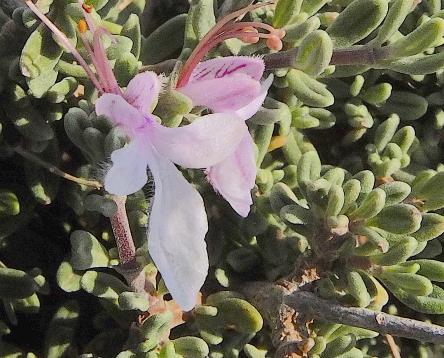 [Speaker Notes: Une des plantes qui constituent la Phrygane. Tout autour de l’  Est méditerranée
Petit arbrisseau grisâtre parce que duveteux.  Les bords des feuilles sont enroulés.]
Cistus parviflorus
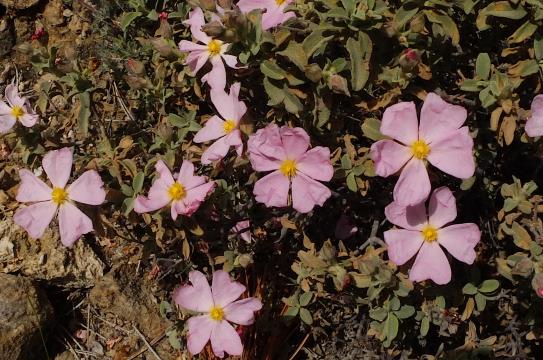 [Speaker Notes: Egalement une plante fréquente dans les garrigues. Tout le long de la Méditerranée : de l’Italie jusqu’en Anatolie.
Fleurs sont plus petites que celles de C. creticus]
Lithodora hispidula subsp.hispidula
Endémique de l’arc égéen sud
[Speaker Notes: Endémique d’un arc entre la Crète , Rhodes – Arc égéen sud. Existe une subsp. (versicolor) à Chypre et  une autre subsp. en Libye.
La hauteur de ces coussins peut être d’un m.]
[Speaker Notes: Très nombreuses petites fleurs bleues.]
Euphorbia acanthothamnos
Endémique de Grèce
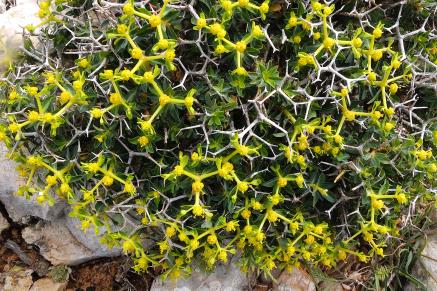 [Speaker Notes: Strid dit que c’est pratiquement une endémique de Grèce, à la fois continentale et des îles. Seulement une extension dans le sud-ouest de l’Anatolie.
Un des exemples de xérophyes en coussinets. Rameaux deviennent épineux]
Satureja thymbra
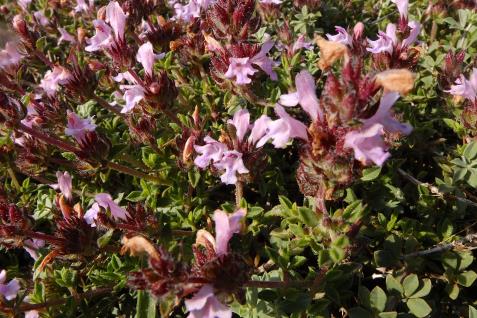 [Speaker Notes: Très fréquente en phrygane mais en Crète, on peut la trouver jusqu’à 1900 m (notamment dans les Lefka ori).
Une des plantes mellifères.]
Sarcopoterium spinosum
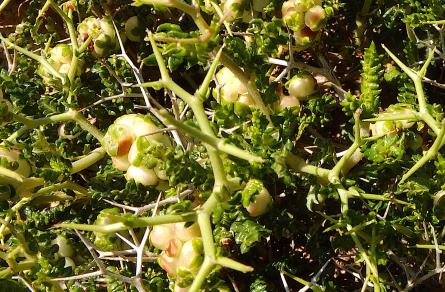 [Speaker Notes: Typique de la phrygane; noter l’aspect très ramifié des branches; les tiges se terminant par une épine en vieillissant.]
Erica manipuliflora
[Speaker Notes: Très fréquente dans les zones côtières du pourtour méditerranéen centre et  est. Jusqu’au Liban.
Une des différences avec arborea est que ces tiges sont pratiquement glabres alors qu’arborea est très pubescente.]
Genista acanthoclada
[Speaker Notes: Nous avons vus 2 Genista très proches . Différences  : acanthoclada feuilles trifoliées et l’étendard soyeux ; gros coussins
Fasselata :  pointe noir au bout des tiges ; feuilles simples]
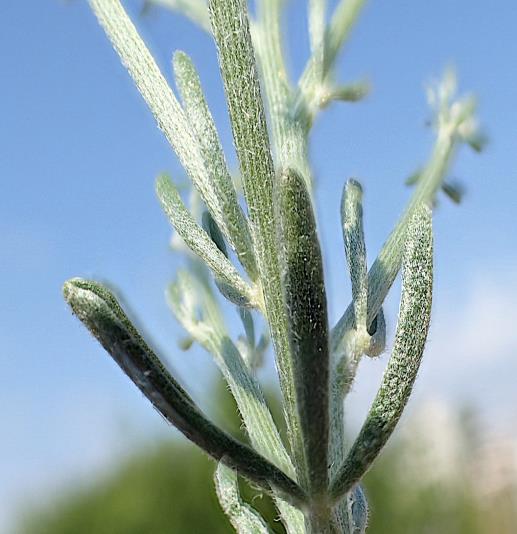 Étendard soyeux
3 folioles
acanthoclada
[Speaker Notes: Acanthoclada est présent dans toute presque toute  la Grèce et ses îles]
Genista fasselata
[Speaker Notes: L’extrémité des tiges possède une pointe noire et épineuse.
Fasselata : pas de gros coussins mais s’étire.  
Il serait endémique de Karpathos mais on le retrouve selon Strid, au Liban et en Palestine]
Fasselata
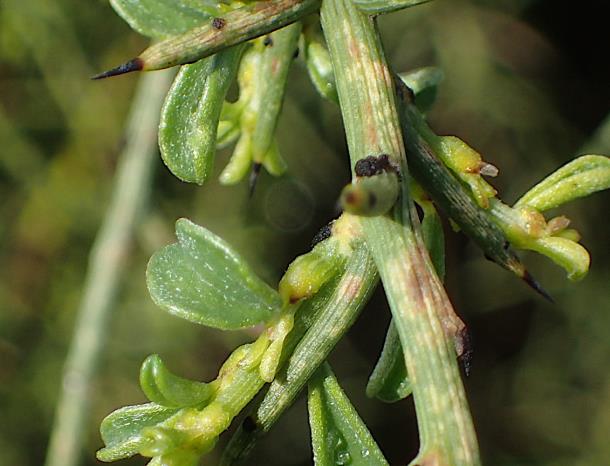 Pointe noire
Feuille simple
Phlomis floccosa
Lamiaceae
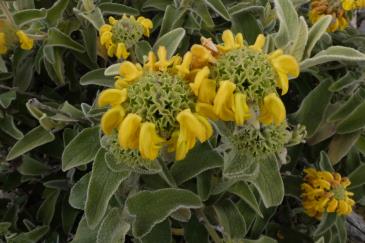 [Speaker Notes: Très commun à Karpathos;  Mais une plante essentiellement nord-Africaine que l’on trouve de la Tunisie à l’Egypte et la Palestine.
Belles inflorescences en verticille]
Phlomis pichleri
Endémique de Karpathos
[Speaker Notes: Un des deux vus à Karpathos; feuilles assez allongées et très étroites ; ressemble à Fruticosa vu en Crète
Dédié à monsieur Pichler qui a été un des premiers à herboriser à Karpathos en 1883.]
[Speaker Notes: Remarquer l’aspect grisâtre et velu des feuilles (Fruticosa : plus vert). Feuilles plus étroites chez Pichleri que chez floccosa]
Fumana arabica
[Speaker Notes: Pourtour méditerranéen Italie jusqu’en Iran. Vu très souvent à Karpathos. De l’Italie à la Péninsule arabique.
Je rappelle  que dans le genre Fumana, la moitié des étamines sont stériles alors que dans le genre Helianthemum, toutes sont fertiles.]
[Speaker Notes: Un nouvel aspect de phrygane avec botanistes]
Carlina tragacanthifolia
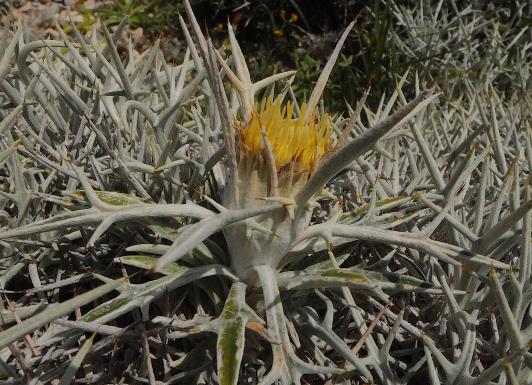 [Speaker Notes: Très fréquente à Karpathos . Sud-est de l’arc égéen. Petits buissons, couleur un peu grise car très tomenteuse. A noter l’épine très pointue
Plutôt proche de la mer]
[Speaker Notes: Il n’y a pas que la phrygane ; des paysages avec des chemins qui mènent à la mer.]
Bellevalia trifoliata
Hyacinthaceae
[Speaker Notes: Autrefois Liliaceae. Ne pas confondre avec les muscari
Bellevalia : périanthe soudé sur les ¾ de la longueur, pendant, terminé par 6  lobes aigus. En fin de flor aison, les fleurs vient au brun.
. Dubia n’est pas noté par Strig. La seule répertorié c’est trifoliata.]
Muscari weissii
Hyacinthaceae
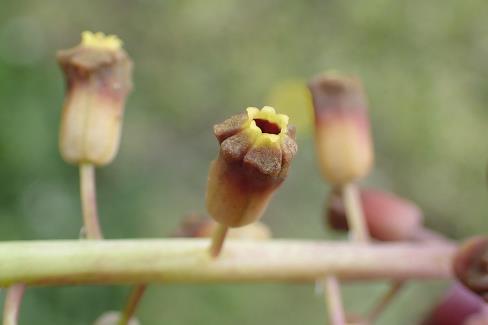 [Speaker Notes: Chez les muscari, le périanthe est soudé sur toute la longueur; l’ouverture est bordée de 6 petites dents.
A noter que les Hyacinthaceae ont été incluses dans les Asparagaceae.
Très fréquent à Karpathos]
Gagea graeca
Liliaceae
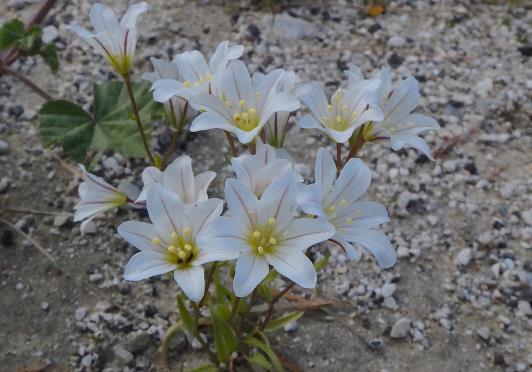 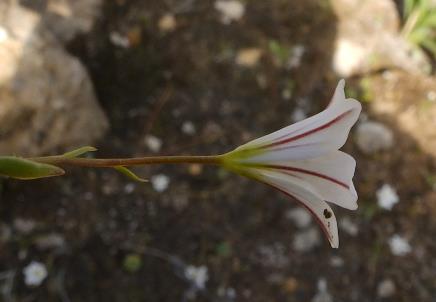 [Speaker Notes: Quelques plantes qui ne sont pas typiquement des plantes de phrygane. Est méditerranéen. Très commune à Karpathos.
Tépales blancs veinées de rouge. Fréquente confusion avec de petites caryophylacées (différence : 6 tépales chez les ex Liliacées; 5 chez les caryo).
Les Gagea sont restées dans les Liliaceae (avec Fritillaria et Tulipa).]
Gagea peduncularis
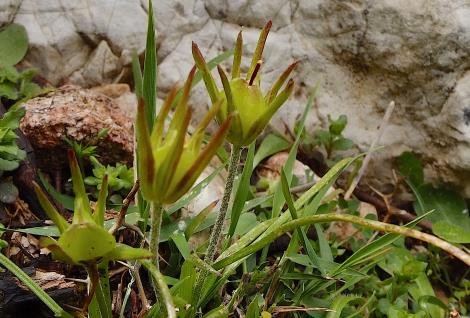 [Speaker Notes: Feuilles longues  dépassant la fleur. Noter la capsule assez typique des Gagea.
Est méditerranée. Eparpillé dans toute la Grèce sauf le nord.]
Biscutella didyma
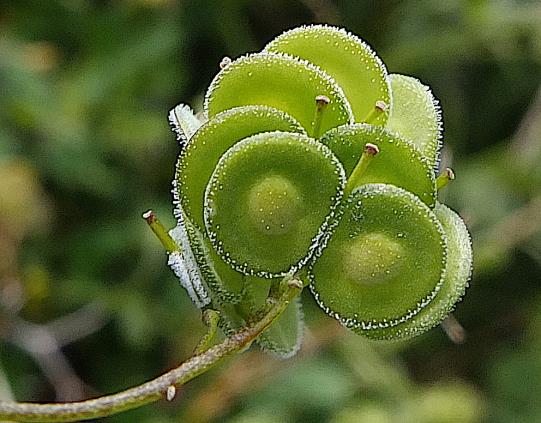 [Speaker Notes: Très commune dans l’est et centre méditerranéen . Annuelle
Remarquable par son très beau fruit : silicule formé de 2 valves qui se replient sur l’axe à maturité.]
Valerianella vesicaria
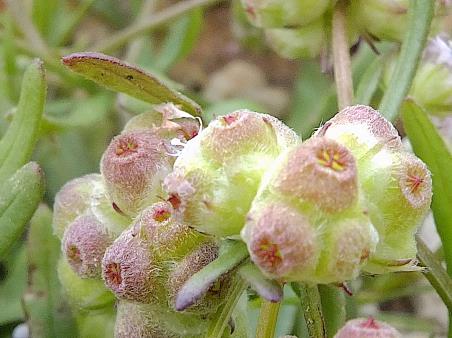 [Speaker Notes: On a vu 3 valerianella 
Est méditerranéen. Buissonnant avec plusieurs tiges. Le calice enfle pour faire une vésicule rétréci au sommet et surmonté de 6 lobes..]
Valerianella obtusiloba
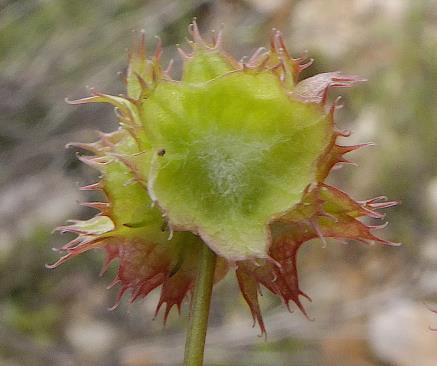 [Speaker Notes: Le calice : 6 lobes à pointes recourbées, crochues.
Essentiellement dans les îles égéennes et la Crète.]
Valerianella discoidea
[Speaker Notes: Plante annuelle. Fruit très poilu à l’intérieur du calice élargi. Est méditerranéen]
Erodium gruinum
[Speaker Notes: Plante de l’est méditerranéen et du sud est asiatique. 
Annuelle avec des feuilles très lobées; grandes fleurs violette]
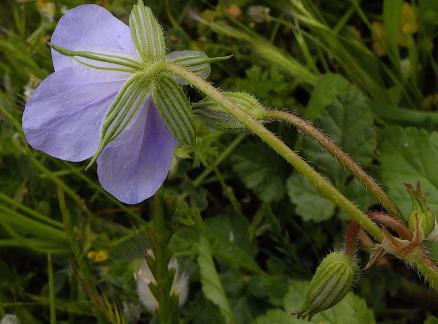 [Speaker Notes: Bec du fruit très long.]
Orchis anatolica
[Speaker Notes: Remarquez les points 
Est méditerranéen(vu en Turquie)]
Serapias orientalis
[Speaker Notes: Très large ; très poilu
 Ressemble un peu à cordigera mais plus large et plus pâle. A la base du labelle, peu comprimé alors  que chez cordigera, beaucoup plus.]
Ophrys cretica subsp. karpatensis
[Speaker Notes: Remarquer les 2 bosses veloutés
Il y a une subsp. à Karpathos : Karpathensis ou ariadnae dont les lobes latéraux sont plus arrondis que chez cretica subsp. cretica
Ce pourrait être Karpathensis car il me semble que l’autre a un lobe plus allongé]
Ophrys ferrum-equinum
[Speaker Notes: Très répandue  dans toute la Grèce (continentale et îles) sauf en Crète
Noter le  labelle rond, non lobé avec une macule bleu foncé.]
Dracunculus vulgaris
[Speaker Notes: Aracées. Plante de toute la région méditerranéenne est
Pétiole des feuilles très épais et rayé. Feuilles très divisées; spathe rougeâtre, longue, velouté et un spadice rouge foncé. Odeur fétide.]
Ranunculus asiaticus
[Speaker Notes: Plante annuelle devenue une plante de jardins. Couleur des fleurs très variable avec des étamines pourpres. 
Ranunculus 5 pétales et 5 sépales]
Anemone coronaria
[Speaker Notes: Plante vivace.  Feuilles très divisées;  Fleur à 5 tépales de couleur variable.
Fleur cultivée comme la précédente.]
Orobanche sanguinea
Orobanchaceae
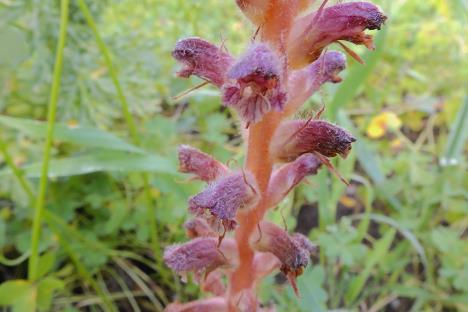 [Speaker Notes: Plante très poilue glanduleuse ; fleurs en épi serré . Corolle rouge avec un stigmate rouge sang
Se développe sur Fabacée. Existe dans le sud de la France
Différence avec Phelipanche : tige simple ; pas de bractéoles; calice 2 segments bifides; stigmate très coloré; style persistant]
Phelipanche mutelii
Orobanchaceae
[Speaker Notes: Tige composée dans les parties basses.
Fleur avec 2 bractéoles latérales; calice cylindrique ou campanulé; stigmate blanc ou crème; style disparaît
Chez mutelii: corolle très velue. Fleur sessile]
Trifolium clypeatum
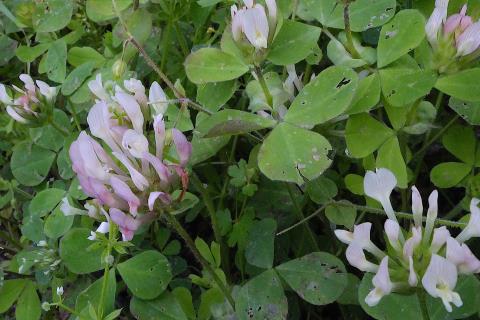 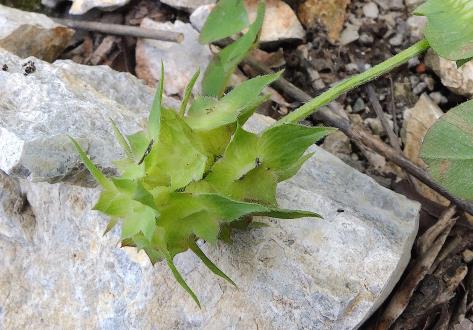 [Speaker Notes: Annuelle ; plutôt étalée. Caractéristique : les sépales du calice s’élargissent à la fructification et s’étalent. Fleurs blanches devenant très vite rose
Très à l’est des régions méditerranéennes. Jusqu’en Syrie Palestine
Pas ou très peu en Crète.]
Trifolium tomentosum
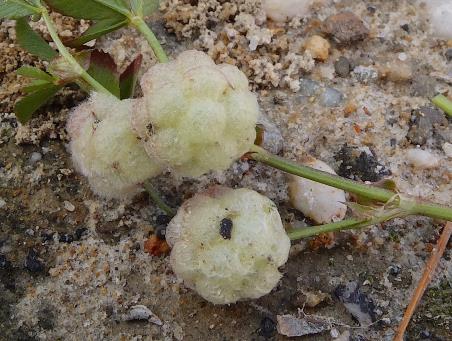 [Speaker Notes: Moins rare que le précédent; toutes les régions méditerranéennes .
Annuelle;  à la fructification, le calice enfle et donne des petites sphères rondes blanches et poilues.]
Trifolium fragiferum
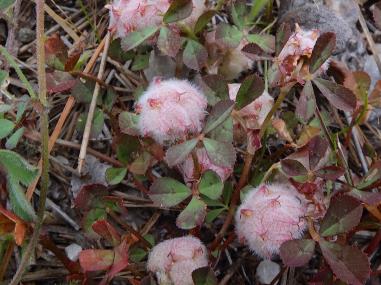 [Speaker Notes: Comme tomentosum partout en méditerranée. Vivace ; assez rampante;  Petites fleurs regroupées en une tête pédonculée.
Le calice enfle fortement au moment de la fructification et ressemble à une petite fraise d’où son nom.]
Trifolium uniflorum
[Speaker Notes: Vivace, assez basse en touffes. Fleurs souvent blanches avec un grand étendard.
Plante plutôt de l’est méditerranéen; bcp en Crète. Localement en sud de l’Italie et en Anatolie.]
Trifolium physodes
[Speaker Notes: Présent dans une grande partie de l’est méditerranéen jusque vers l’Afghanistan selon Strid. 
A noter le calice enflé à la fructification et veiné.]
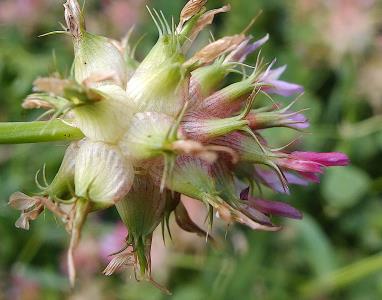 [Speaker Notes: UN gros plan]
Trifolium infamia-ponertii Greuter
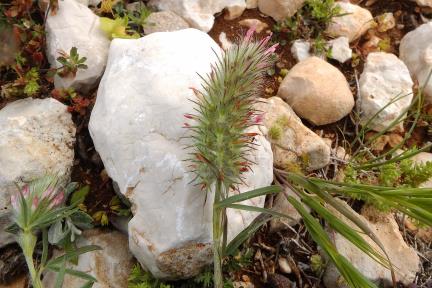 [Speaker Notes: Ressemble à Angustifolium;  très commun en Crète et dans les îles grecques ; Chypre  et dans l’ouest de l’Anatolie.
Histoire de Greuter.]
Astragalus austroaegaeus
Endémique Rhodes- Karpathos
[Speaker Notes: Plante vivace.]
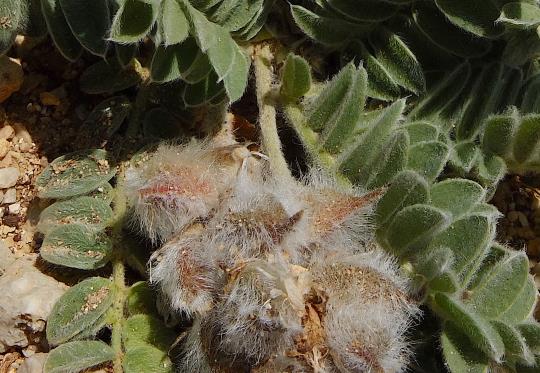 Gousses très poilues
[Speaker Notes: Belles fleurs pourpres et fruits très poilu.]
Iris unguicularis subsp. cretensis
Endémique Crète - Karpathos
Iridaceae
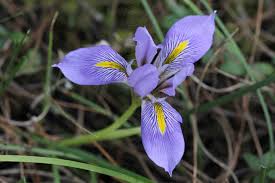 Subsp. carica
[Speaker Notes: Iridaceae : 3 pétales, 3  sépales – ovaire infère .(adh&rent).  A noter des veines violettes et une bande orange-jaune . Des sépales étroits.  
Dans inguicularis, il y a 2 subsp. cretensis (endémique-Crète-Karpathos) et carica présent de la Grèce à l’Anatolie et au Liban (bande jaune assez étroite sur les pétales.]
Morea sisyrinchium
Iridaceae
Ex Gynandriris
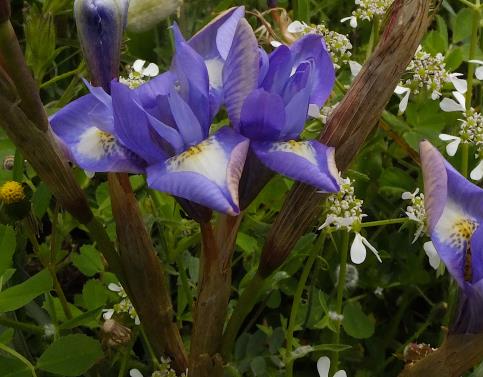 [Speaker Notes: Morea vient de Moraeus Johann, beau-père de Linné. Autrefois dans les Iris, maintenant dans ce genre qui est sud-africain]
Arum creticum
Endémique-Crète Karpathos
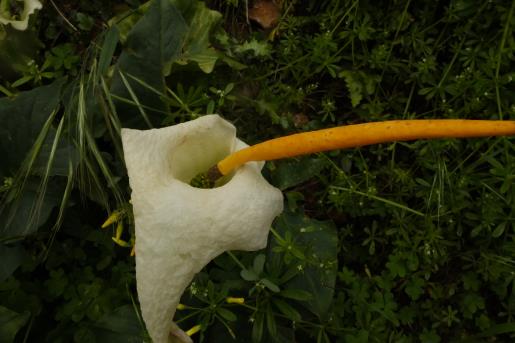 [Speaker Notes: Grandes feuilles sagittées; Spathe jaunâtre repliée vers l’arrière et un spadice jaune-orangé très long . Plutôt une plante de colline et de montagnes.]
Quelques plantes du bord de mer
Plage de Lefkos
[Speaker Notes: Après un pique-nique dans une taverne , nous avons herborisé à l’arrière du village.]
Taverne de Lefkos
[Speaker Notes: Pique-nique improvisé dans une taverne fermée mais ouverte pour nous avec quelques boissons.]
Centaurea aegialophila
[Speaker Notes: Feuilles allongées, glauques et poilues.
Très rare en Crète  et Karpathos abondante. Mais également en Anatolie et Chypre (vue lors de notre voyage en 2018)
Souvent les plantes rares en Crète orientale sont abondantes à Karpathos.]
[Speaker Notes: Coussins dans les dunes.]
Cichorium spinosum
[Speaker Notes: Largement répandu. Aux Baléares, en Sicile,  Chypre. Dans le sable des dunes. Sous-arbrisseau avec des tiges ramifiées dès la base, devenant épineuses.]
Malcolmia flexuosa
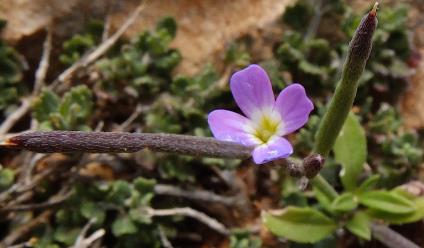 silique
[Speaker Notes: 2 SSP :  flexuosa pour Karpathos et Rhodes
Au nord ssp naxensis; A noter une silique très longue, velue]
Malva aegyptia
[Speaker Notes: Plante annuelle assez étalée ;]
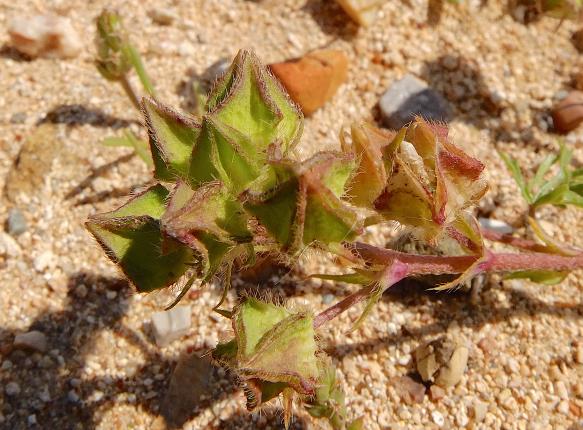 [Speaker Notes: Feuilles pubescentes. Evolution du calice très triangulaire et pointe courte ; les sépales sont très larges
De l’Espagne à la Palestine
A noter le fruit Schizocarpe (chez Malvacées – Apiacées) formé de plusieurs (5 chez Malva) méricarpes.]
Anthemis rigida
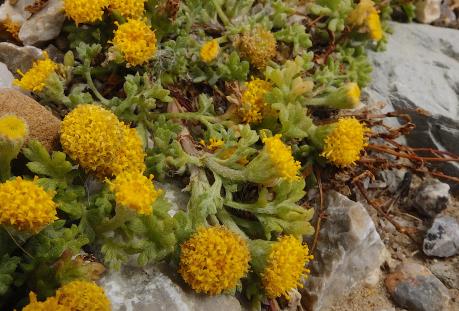 [Speaker Notes: Annuelle, étalée à tiges qui s’épaississent.  Feuilles pennatilobées. Capitules à fleurs sans ligules.
Est Méditerranéen jusqu’à Chypre et  sud ouest de l’Anatolie.]
[Speaker Notes: Un bord de mer de la région sud-ouest de l’île vers Aghios Theodoros.]
Helichrysum conglobatum
= stoechas subsp. barrelieri
[Speaker Notes: Strid comme Blamey ne retiennent pas ce nom mais parlent de Helichrysum stoechas ssp barrelieri. 
C’est une plante plus naine que stoechas . Conglobatum serait une espèce de la Méditerranéen est .]
Senecio gallicus
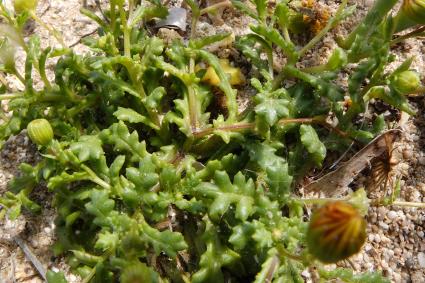 [Speaker Notes: Strid ne retient pas gallicus mais le met comme synonyme de leucanthemifolius. Par contre Tison retient les 2 espèces. Pour lui Gallicus a les feuilles plus dentées que l’autre.Les capitules ont un pédoncule plus long chez gallicus. Dans les 2 cas, c’est un sténo-méditerranéen. D’après le schéma de Tison et le pédoncule des capitules, ce serait plutôt gallicus.]
Silene ammophila subsp. carpathae
Endémique  Karpathos
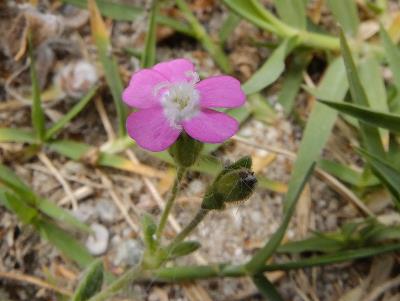 [Speaker Notes: 2 sous-espèces chez ammophila . Carpathae est Endémique  Karpathos. L’autre sous-espèce ammophila se trouve en Crète.
Plante annuelle, assez basse avec des feuilles assez épaisses]
Quelques plantes des rochers
[Speaker Notes: A plusieurs endroits, des falaises, des rochers nous ont apporté de belles surprises.]
Bryonia cretica
[Speaker Notes: Cucurbitacées; Méditerranéen est
Normalement rare.]
Endémique  Crète - Karpathos
Lutzia cretica = Alyssoides cretica
[Speaker Notes: Endémique sud égenne (Crète – Karpathos) – Strid retient Alyssoides.
Silicule globuleuse.]
Endémique  Crète - Karpathos
Aristolochia cretica
[Speaker Notes: Selon Strid, on peut la confondre avec A. guichardii, endémique de Rhodes.
Pour la petite histoire, celle-ci avait été déjà découverte en Crète par Tournefort et illustrée par Aubriet, peintre du roi sous Louis XIV et qui a accompagné Tournefort dans ses voyages. Vivace ; Feuilles réniformes à triangulaires.]
[Speaker Notes: Très grosses fleurs (5 à 12 cm de long).  Soies claires nombreuses dans la gorge.  Tube épais recourbé]
Gorge avec les soies
Ovaire infère
Gynostème : concrescence des étamines et du style
Coupe du tube
[Speaker Notes: Gynostème : caractère particulier des Orchidées, Aristoloches et des Asclepiadacées. (Qui pousse ensemble)]
[Speaker Notes: Quelques audacieux et audacieuses dans ces rochers pour découvrir quelques plantes intéressantes]
Linum arboreum
[Speaker Notes: Toujours arc égéen. Sur rochers calcaires. 
Petits buissons ; feuilles spatulées.]
Symphytum creticum
Endémique Grèce
[Speaker Notes: Endémique Grèce – continentale et îles (fréquente en Crète). Appelé parfois Procopiana cretica
Vivace. Lobes de la corolle étroits, légèrement retournés. Etamines très saillantes.]
Cymbalaria longipes
Plantaginaceae
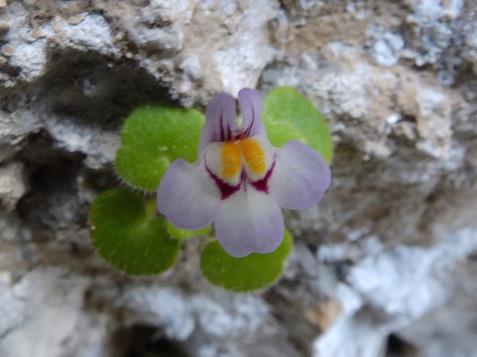 [Speaker Notes: Plantaginacée. Plante des îles de l’arc égéen, Chypre.
Souvent dans les crevasses de rochers calcaires. Plante avec stolons ; feuilles très pétiolées et réniformes. Corolle lilas avec un palais jaune]
Cyclamen creticum
Endémique Crète-Karpathos
[Speaker Notes: Pousse dans des lieux humides. Feuilles en forme de coeur; assez marbrées; fleurs blanches.
Floraison printanière.]
[Speaker Notes: De nouveau Arum creticum (grande variabilité de son habitat). Le précédent, près de l’eau.]
[Speaker Notes: Herborisation le long de rochers d’une autre route.]
Valeriana asarifolia
Endémique de l’arc Egéen sud
[Speaker Notes: Croît à Karpathos, Crète et une petite île proche de Rhodes. Seule espèce de Valeriane en Crète et Karpathos.
A noter des feuilles à la base rondes à réniformes, cordées et des fleurs en cyme dense.
Croit sur rochers calcaires.]
Campanula carpatha
Endémique  Karpathos
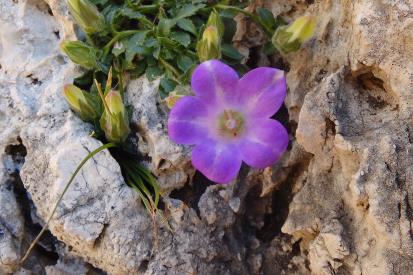 [Speaker Notes: Elle a été collectée la 1ère fois par Pichler en 1883.
Bouquets de fleurs. Sur rochers calcaires]
Campanula pinatzii
Endémique  Karpathos
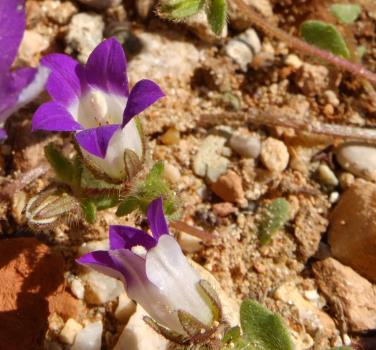 [Speaker Notes: Nommé en l’honneur de Pinatzis, un botaniste grecque
Très  poilu ; dents du calice dressées]
Cheilanthes acrostica
[Speaker Notes: Une des rares fougères vue à Karpathos. Toujours sur calcaire.]
La montagne
Kali Limni – 1215 m
[Speaker Notes: Point culminant de l’île. Montagne calcaire.
Un petit groupe mais sans aller jusqu’en haut. Manque de temps. Plante remarquable du coin : Asyneuma giganteum, endémique de Kali Limni.
2 plantes à mentionner. D’énormes coussins de Lithodora hispidula]
Arabis alpina subsp. caucasica
[Speaker Notes: Pour Greuter cette plante est un indice comme quoi Karpathos aurait fait partie d’une ancienne chaîne de montagne.
Pa rapport à Arabis alpina, les fleurs sont plus grandes et les feuilles possèdent une certaine pilosité
Présente essentiellement  dans l’arc égéen (Crète, Karpathos, Rhodes).]
Stachys mucronata
Endémique  Crète-Karpathos
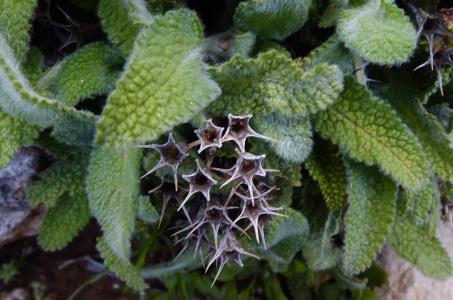 [Speaker Notes: Surtout présent dans la partie est de la Crète. Petits coussins; feuilles très poilues, presque laineuses. Le calice est persistant; possède de longues dents piquantes.]
[Speaker Notes: Quelques bons marcheurs dans le Kali Limni.]
Une journée dans le nord de l’île
[Speaker Notes: La moitié du groupe a loué des voitures pour faire une incursion vers le nord de l’île. Les routes étant très mauvaises, aucun car ne pouvait passer.]
[Speaker Notes: Profitis Ilias près d’Olympos]
Village d’Olympos
[Speaker Notes: La route asphaltée est relativement récente et ne va pas beaucoup plus loin que ce village (elle va jusqu’à Diafani). Ce village garde un caractère assez exceptionnel
Avec encore quelques traditions (linguistique, musical, costumes.  Rencontre avec un homme du village ; café.
Village perché.]
[Speaker Notes: Pas de voitures; on se balade dans des petites rues avec des maisons décorées.]
[Speaker Notes: Un exemple de maison]
[Speaker Notes: Nous avons été reçu dans ce café ; la dame est la femme de la personne que J. Zaffran avait rencontré.]
Herborisation vers le village d’Avlona
[Speaker Notes: Au nord d’Olympos, nous avons poursuivi jusqu’au village d’Avlona pour herboriser.]
Jacobaea gnaphalodes = senecio gnaphalodes
Endémique  Crète-Karpathos
[Speaker Notes: Astéracée. Vu dans l’est de la Crète.]
Euphorbia wulfenii
[Speaker Notes: Selon Strid,  Wulfenii est une sous-espèce d’Euphorbia characias qu’il appelle d’ailleurs veneta.  Il ne la note pas à Karpathos.    
Elle diffère de Characias par ses bractées jaune ou jaune-vert et des glandes avec une paire de longues cornes.]
Glandes avec cornes
Leontice leontopetalum
Berberidaceae
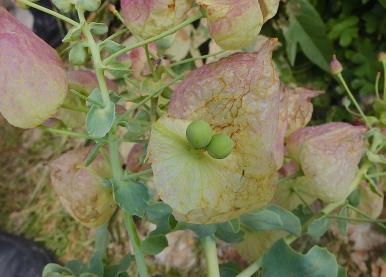 [Speaker Notes: Plante du Moyen Orient 
Toujours dans les oliveraies et champs de céréales. Rudérale.
Fruit enflé . Paroi du carpelles avec 2 graines.]
Les dégâts d’un hiver particulier
Le repos du guide dans la taverne près de la montagne Kali Limni
Escapade d’une journée au Cap Sounion
[Speaker Notes: Hôtel Amarilla]
[Speaker Notes: Différents arrêts, notamment celui-ci dans une petite garrigue]
Ballota acetabulosa
Lamiaceae
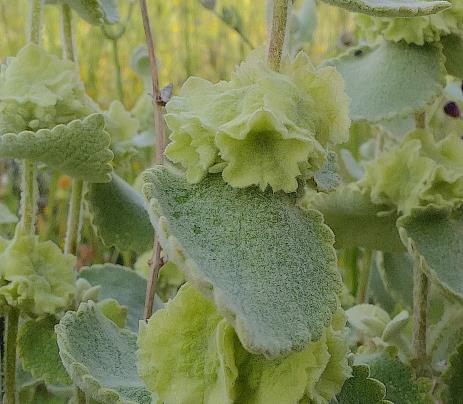 [Speaker Notes: Plante de Grèce et de l’ouest de l’Anatolie. Vivace ; feuilles épaisses et laineuses; fleurs en verticilles;
Calice élargi à la fructification
Tiges sèches : utilisées comme mèches de plante à huile]
Atractylis cancellata
[Speaker Notes: Plantes des bords de chemins. Annuelle ; Les bractées externes de l’involucre forment comme un peigne autour du capitule.]
Tragopogon porrifolius
[Speaker Notes: Commune dans le pourtour méditerranéen.]
[Speaker Notes: Herborisation très près de la mer avec notamment Centaurea spinosa]
Centaurea spinosa
[Speaker Notes: De très gros coussins ; tiges très serrées ; un vrai maillage
La plupart du temps une plante près des bords de mer. Est méditerranéen]
Limonium sinuatum
[Speaker Notes: Plante du bord de mer. Feuilles pennatilobées en rosette basale.
Fleur de couleur diverse. Calice bleu-mauve.
Toute la Méditerranée.]
Trigonella coerulescens
[Speaker Notes: Strid ne reconnaît pas coerulescens mais coerula. 
Blamey oui en précisant que ces 2 espèces sont proches. Les fleurs de coerulescens sont plus grandes que celles de coerula. Le pédoncule est plus court. Et la gousse est non renflée. Très naturalisé dans toute la Méditerranée.]
Euphorbia acanthothamnos
[Speaker Notes: Le long de la route, des rochers calcaires avec un grand nombre de plantes.
Celle-ci assez remarquable par son aspect imposant; un peu différent des coussins vus à Karpathos.]
Inula verbascifolia subsp. methanaea
[Speaker Notes: Très proche d’Inula candida présente en Crète. Celle-ci est dans toute la Grèce ; également à Karpathos mais non fleuri. Il existe 4 subsp. mais selon Strid, à Sounion il s’agit de methanaea
Feuilles sont dentées avec des nervures saillantes dessous. Plus grande que candida.]
Onosma frutescens
[Speaker Notes: Plutôt frutescens car la corolle jaune est rouge dans le tiers supérieur.
Commun dans le Péloponèse (absent en Crète) et jusqu’à l’ouest de la Syrie.]
Convolvulus oleifolius
[Speaker Notes: Tout l’est méditerranéen. Petits sous-arbrisseau à feuilles linéaires. Feuilles blanches ou roses]
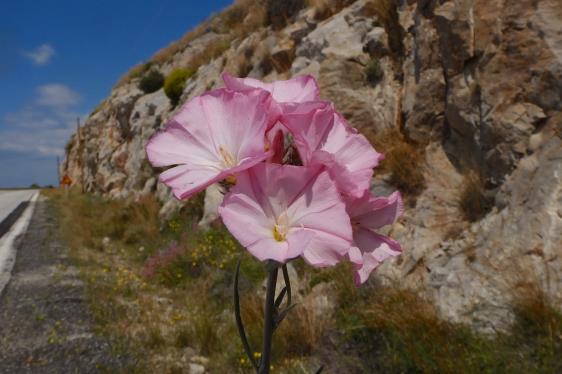 Centaurea raphanina subsp.mixta
[Speaker Notes: Plante très piquante;  Dans la Grèce du Nord mais ni en Crète, ni à Karpathos. 
A Karpathos c’est raphanina subsp. raphanina : non piquante]
[Speaker Notes: Espèce piquante]
Cosentinia vellea
[Speaker Notes: Voisin des Cheilantes. N’existe en France que dans la région de Banuyls. Répandu dans tout le bassin méditerranéen
Fougère xérophyte.  Très laineuse, poussant sur silice.]
Campanula drabifolia
[Speaker Notes: Ressemble un peu à Erinus mais avec des fleurs plus grandes et des pédoncules plus courts. Toute la Grèce continentale. Absente de Crète et de Karpathos]
Cap Sounion-site du temple de Poséidon
[Speaker Notes: Observation de quelques plantes même si nous étions venus pour le Temple.
Site connu depuis l’Antiquité ; lieu de surveillance des Athéniens.]
Astragalus spruneri
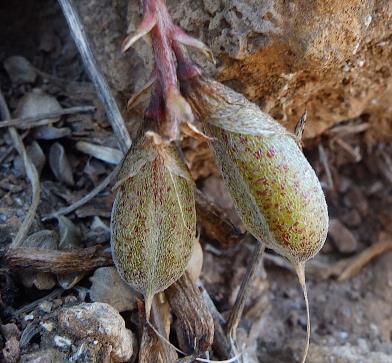 [Speaker Notes: Plante acaule avec des fleurs violettes; gousses longue et courbée .
Selon Strid plante des Balkans mais présente dans la Grèce continentale et quelques îles mais ni en Crète, ni à Karpathos.]
Misopates orontium
Plantaginaceae
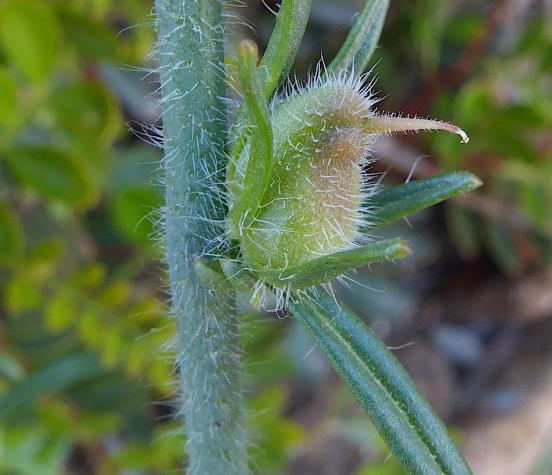 [Speaker Notes: Pour montrer la capsule à poils glanduleux. Plantaginacée : corolle à 2 lèvres avec un palais saillant fermant la gorge.
Partout en Méditerranée.]
Le Temple de Poséidon
[Speaker Notes: Construit en l’honneur du dieu de la mer et des océans. Vers 440 avant JC. Style dorique sous le gouvernement de Périclès. Avec du marbre local. 15 colonnes restent sur les 38 d’origine. Au 6ème siècle, il existait 2 sanctuaires Poséidon et Athéna dont il existe quelque ruine.
Sounion est lié à l’histoire d’Egée, père de Thésée vainqueur du minotaure (grâce à Ariane, fille de Minos). Voiles noires au lieu des blanches, Egée se suicide et done son nom à la mer.]
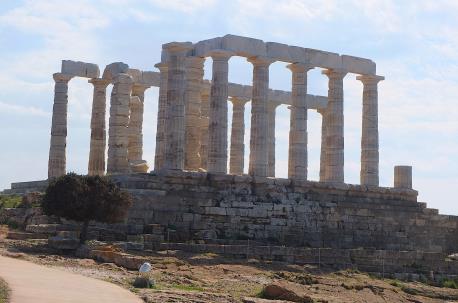 Pour continuer à rêver dans l’espace et dans le temps …
[Speaker Notes: Pour rêver dans l’espace et dans le temps …]